INTRODUCTION
We have so many things competing for our time.
INTRODUCTION
We have so many things competing for our time.
Beatles Song: “Eight days a week”.
Saying: “…25 hours a day.”
INTRODUCTION
We have so many things competing for our time.
Beatles Song: “Eight days a week”.
Saying: “…25 hours a day.”
We try to balance all of our responsibilities, desires, rest, etc. into our days.
INTRODUCTION
We have so many things competing for our time.
Beatles Song: “Eight days a week”.
Saying: “…25 hours a day.”
We try to balance all of our responsibilities, desires, rest, etc. into our days.
Many times it simply leads to frustration and cutting back in areas and neglecting them.
INTRODUCTION
Oftentimes, we will run ourselves ragged trying to do too much, because we give the same importance to everything.
INTRODUCTION
Oftentimes, we will run ourselves ragged trying to do too much, because we give the same importance to everything.
Other times, we don’t pay attention to something in a timely manner and it ends up growing and requiring our attention NOW.
INTRODUCTION
Oftentimes, we will run ourselves ragged trying to do too much, because we give the same importance to everything.
Other times, we don’t pay attention to something in a timely manner and it ends up growing and requiring our attention NOW.  
Prioritizing helps us focus our time and energy and to progress according to a set of criteria.
It’s Not About Balancing, It’s About Priorities
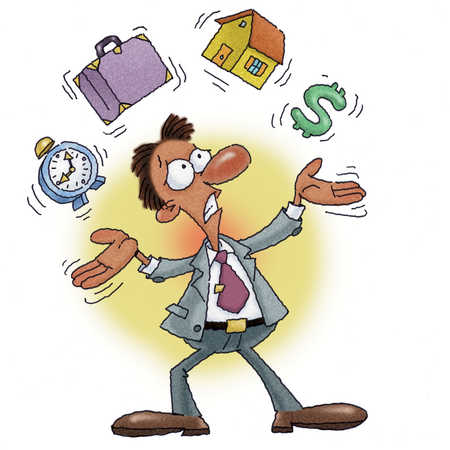 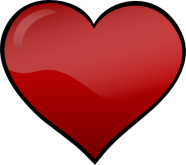 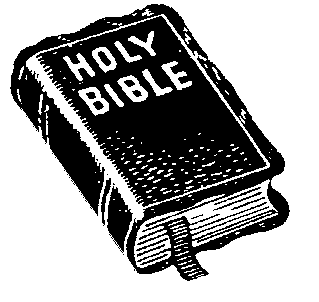 Luke 10:38-42
Matthew 6:33
The Principle of Seeking
Action is required on our part
Not passive (fall in our lap)
Matthew 6:33
The Principle of Seeking
Action is required on our part
Not passive (fall in our lap)
God seeks us 
1) Parable of the 100 sheep (Luke 15:1-7)
2) Parables of the lost coin, prodigal son (vv 8-32)
3) Revelation 3:20
Matthew 6:33
The Principle of Seeking
Action is required on our part
Not passive (fall in our lap)
God seeks us 
1) Parable of the 100 sheep (Luke 15:1-7)
2) Parables of the lost coin, prodigal son (vv 8-32)
3) Revelation 3:20
Satan also seeks us (1 Peter 5:8)
Matthew 6:33
The Principle of Seeking
Ezra 7:10 – Prepare our hearts
Matthew 6:33
The Principle of Seeking
Ezra 7:10 – Prepare our hearts
Matthew 7:7-11 He will be found
Ask…given
Seek…find
Knock…answered
Matthew 6:33
The Principle of Seeking
Ezra 7:10 – Prepare our hearts
Matthew 7:7-11 He will be found
Ask…given
Seek…find
Knock…answered
Philippians 3:13-14 – press on…
Jeremiah 29:13 – “…with all your heart.”
Spiritual trumps worldly
Matthew 16:26
Gain world
Forfeit soul
Spiritual trumps worldly
Matthew 16:26
Gain world
Forfeit soul
Colossians 3:1-2 – Mind
Keep seeking
Set your mind
Spiritual trumps worldly
Matthew 16:26
Gain world
Forfeit soul
Colossians 3:1-2 – Mind
Keep seeking
Set your mind
John 6:26-27 – food/nourishment
Right focus
Wrong motive
APPLICATION
Hebrews 10:22-25
v22 – draw near
APPLICATION
Hebrews 10:22-25
v22 – draw near
V23 – hold fast…without wavering
APPLICATION
Hebrews 10:22-25
v22 – draw near
V23 – hold fast…without wavering
V24 – consider how to stimulate one another
APPLICATION
Hebrews 10:22-25
v22 – draw near
V23 – hold fast…without wavering
V24 – consider how to stimulate one another
V25 – not forsaking…but…and all the more…
APPLICATION
Hebrews 10:22-25
v22 – draw near
V23 – hold fast…without wavering
V24 – consider how to stimulate one another
V25 – not forsaking…but…and all the more…
Dictionary: Decline, Refuse, Deny
APPLICATION
Hebrews 10:22-25
v22 – draw near
V23 – hold fast…without wavering
V24 – consider how to stimulate one another
V25 – not forsaking…but…and all the more…
Dictionary: Decline, Refuse, Deny
Question: How many times does it take for something to be considered “forsaking”?
APPLICATION
Hebrews 10:22-25
v22 – draw near
V23 – hold fast…without wavering
V24 – consider how to stimulate one another
V25 – not forsaking…but…and all the more…
Dictionary: Decline, Refuse, Deny
Question: How many times does it take for something to be considered “forsaking”?
Answer:  Consider Mark 15:34 “Eloi, Eloi…”
Other passages
1 Timothy 4:8 – Exercising
Other passages
1 Timothy 4:8 – Exercising
Matthew 8:19-22 – Family concerns
Other passages
1 Timothy 4:8 – Exercising
Matthew 8:19-22 – Family concerns
Luke 12:21 – Earthly treasures
Other passages
1 Timothy 4:8 – Exercising
Matthew 8:19-22 – Family concerns
Luke 12:21 – Earthly treasures
1 Corinthians 6:1-7 – Lawsuits
Other passages
1 Timothy 4:8 – Exercising
Matthew 8:19-22 – Family concerns
Luke 12:21 – Earthly treasures
1 Corinthians 6:1-7 – Lawsuits
Matthew 18:15-18 – Sins against you
CONCLUSION
We must prioritize the many things in our lives
CONCLUSION
We must prioritize the many things in our lives – Mary knew this; Martha learned it
CONCLUSION
We must prioritize the many things in our lives – Mary knew this; Martha learned it
Our focus must be on spiritual things
Our Christian testimony (light) will be seen by those around us.
Our eternal destiny will depend on it. (2 Corinthians 5:10)
CONCLUSION
We must prioritize the many things in our lives – Mary knew this; Martha learned it
Our focus must be on spiritual things
Our Christian testimony (light) will be seen by those around us.
Our eternal destiny will depend on it. (2 Corinthians 5:10)
Satan will be glad to fill our days with trivial, meaningless tasks.
Are YOU a Christian?
Hear
Believe
Repent
Confess
Be Baptized
Continue Faithfully
Romans 10:17
Mark 16:16
Acts 2:38
Acts 22:16
Mark 16:16
Hebrews 10:38